Online workshop on WP 1December 14,2021
Name 
Lyuba Batembergska
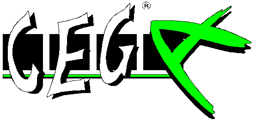 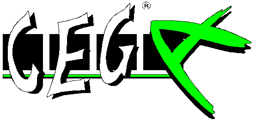 WORK PACKAGE 1 | Mapping, Analysis & Evaluation
Task 1.1. | Policy mix peer review over transformative practices
Role of C.E.G.A. | Contributor
A.1.1.1. Mapping the state-of-art 
Activities implemented:
Conducted the mapping of the state-of-art in Bulgaria, including:
Legislative framework in Bulgaria towards vulnerable communities analyze;
Mapping policy measures in Bulgaria towards bridging gaps in education; 
Mapping targeted measures towards children from ethnic minorities; 
Mapping policies and channels for professional training and qualification of pedagogical staff in Bulgaria.
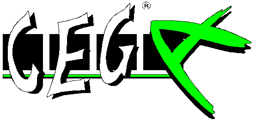 Legislative grounds:
The Act on preschool and school education sets: 
The right to access to quality education of every child 
Prohibits the formation of groups in the kindergarten and classes in a school on ethnic grounds where there peers from different ethnicity enrolled. 
A mandatory preschool education at the age of 5
A standard for intercultural and civic education 
The obligation to create additional conditions for children and students for whom the Bulgarian language is not their mother language
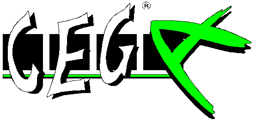 Targeted measures and resources available
National programs for catching up educational gaps. 

Funding for desegregation projects, run by local governments.

Educational mediators and assisting teachers who support the relations with the community and help keeping children at school have project based state funding.

A cross-sectorial mechanism in charge to enroll children in risk of drop out and working on the ground.
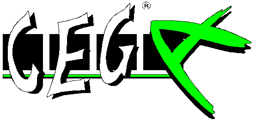 The state of art
The 2019 Report “Balancing school choices and equity” of OSCE:
ranks Bulgaria 4th in the level of academic segregation across schools, next to Hungary, France and the Netherlands  
high dissimilarity index which illustrates weak opportunities for lower achievers to communicate with their peers with higher achievements. 
following “the leaders” Peru, Hungary and China, Bulgaria is one of the countries where the socially disadvantaged students are most the often concentrated in schools where lack peers higher achievers.
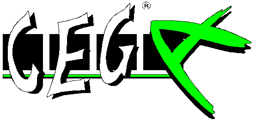 The state of art
A strong correlation between the “educational poverty”  and the social-economic background of the students. 
59.1% of students in the lower quartile of the socio-economic index and 43.9% of those in the second one, have results below the critical second level of PISA.
a sustainable trend to increase the share of students who fail to reach the basic second level in PISA in reading, mathematics and natural sciences since 2000. 
In 2000 those are 40.3%, of students, in 2015 – 41.5% in reading, and in 2018 47.1%.
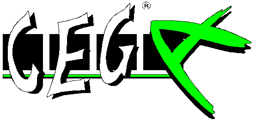 The gaps
The Act on education bans the segregation in class, but doesn’t tackle the one in Roma neighborhoods, nor the seconded one in towns and cities.
The state “encourages” desegregation on a project base, which doesn’t mainstream the process. 
There is neither national desegregation policy nor political will the process to be enforced nationally.
As result the segregated schools remain as pockets generating social exclusion.
The results from the external evaluation show that the national programs for bridging the learning gaps are not effective.
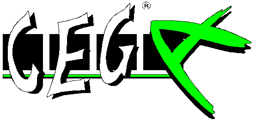 The gaps
However neither the programs haven’t been evaluated, nor their design has been significantly modified so to booster the effectiveness.
Lack of recent researches on segregated schools 
No official data on segregation and students’ achievements
no monitoring nor assessment on the state programs for support of the education
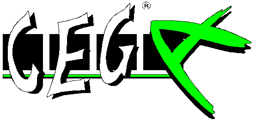 Issues to be considered when planning WP3 and 4
Workshops with teachers for recommendations regarding the gaps identified 
School community work for engaging parents in education 
Participatory and interactive teaching tools to overcome the learning gaps
Motivating students to attend school 
Developing the school and in-class community
Networking between schools for exchange of good practices
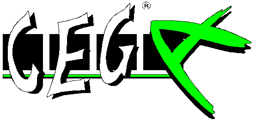